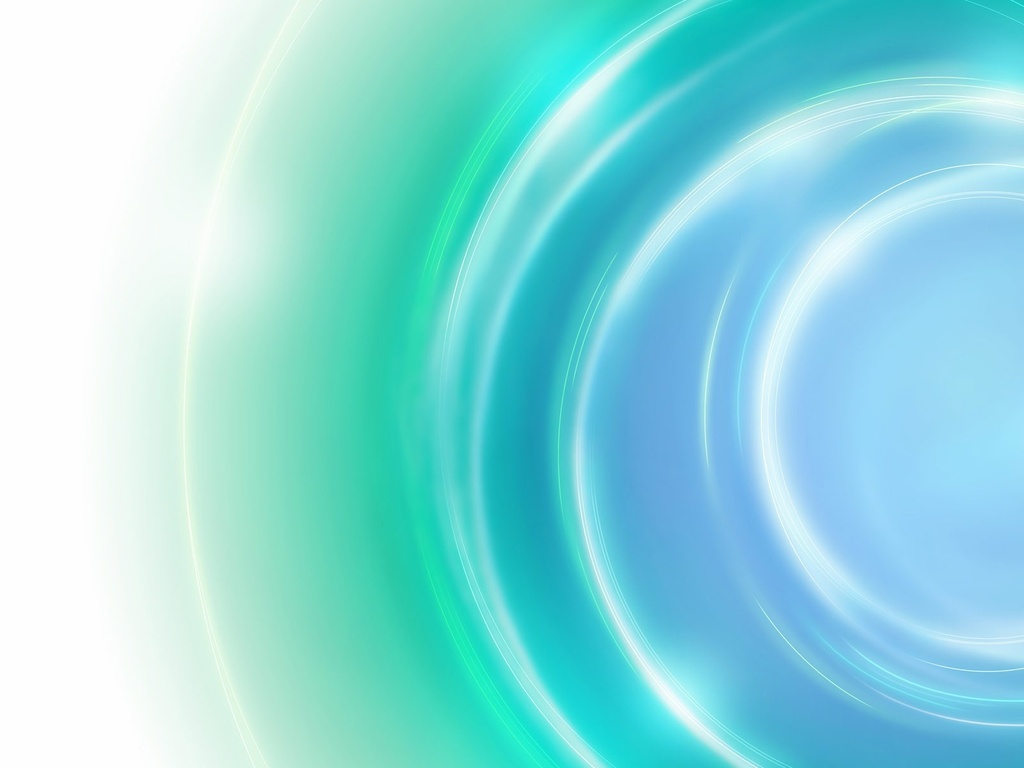 Информация  о   деятельности   
дошкольных   образовательных  организаций
 Володарского   муниципального   района
17
дошкольных
образовательных
организаций
2546
детей
6
автономных ДОО
11
бюджетных  ДОО  :
2 структурных подразделения 2 семейных ДОО
Сведения   о   персонале   дошкольных  образовательных    организаций
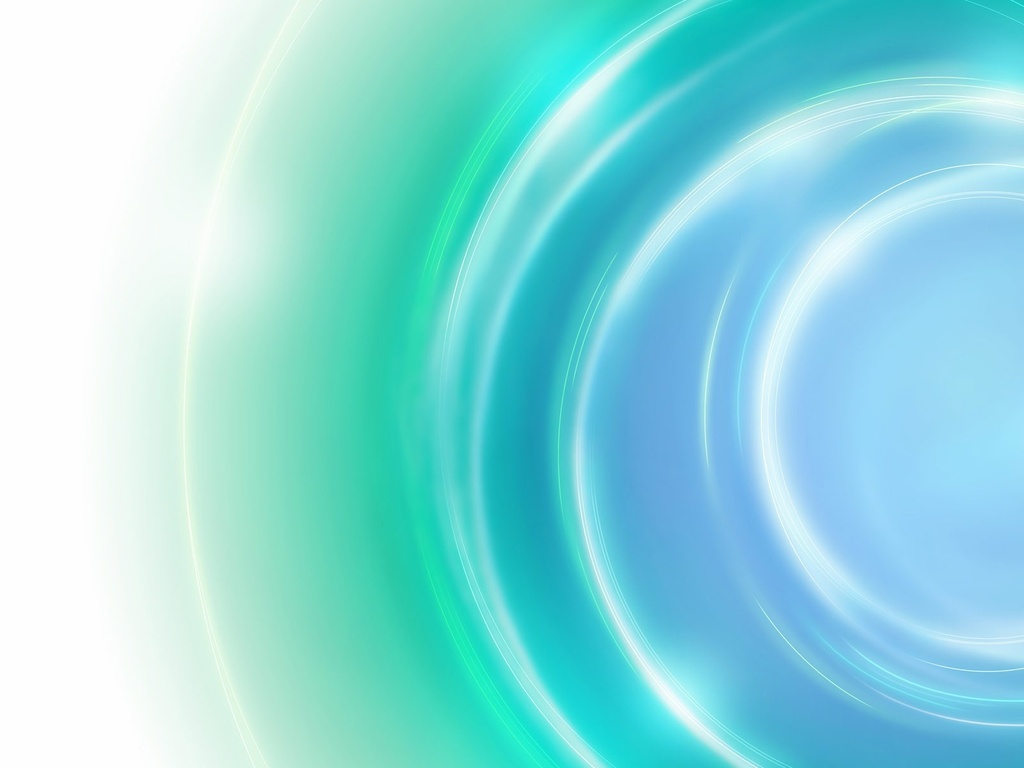 ОСНОВНЫЕ  НАПРАВЛЕНИЯ  ДЕЯТЕЛЬНОСТИ  ДОО
  В  РАМКАХ   ФЕДЕРАЛЬНОГО  ГОСУДАРСТВЕННОГО   ОБРАЗОВАТЕЛЬНОГО  СТАНДАРТА   ДОШКОЛЬНОГО   ОБРАЗОВАНИЯ
повышение социального статуса дошкольного образования
создание  благоприятных условий развития  детей  в соответствии с их  возрастными  и индивидуальными 
особенностями
охрана  и укрепление физического и психического здоровья детей, в том числе их эмоционального благополучия
Обеспечение психолого-педагогической поддержки семьи и повышение компетентности родителей
обеспечение вариативности   и разнообразия содержания Программ   и организационных форм  дошкольного образования
обеспечение  равных возможностей для   полноценного   развития   каждого   ребёнка  в период  дошкольного детства
объединение  обучения  и воспитания  в целостный образовательный процесс на основе  духовно-нравственных  и социокультурных  ценностей   и принятых  в  обществе правил   и  норм поведения  в интересах человека, семьи, общества
сохранение единства образовательного пространства
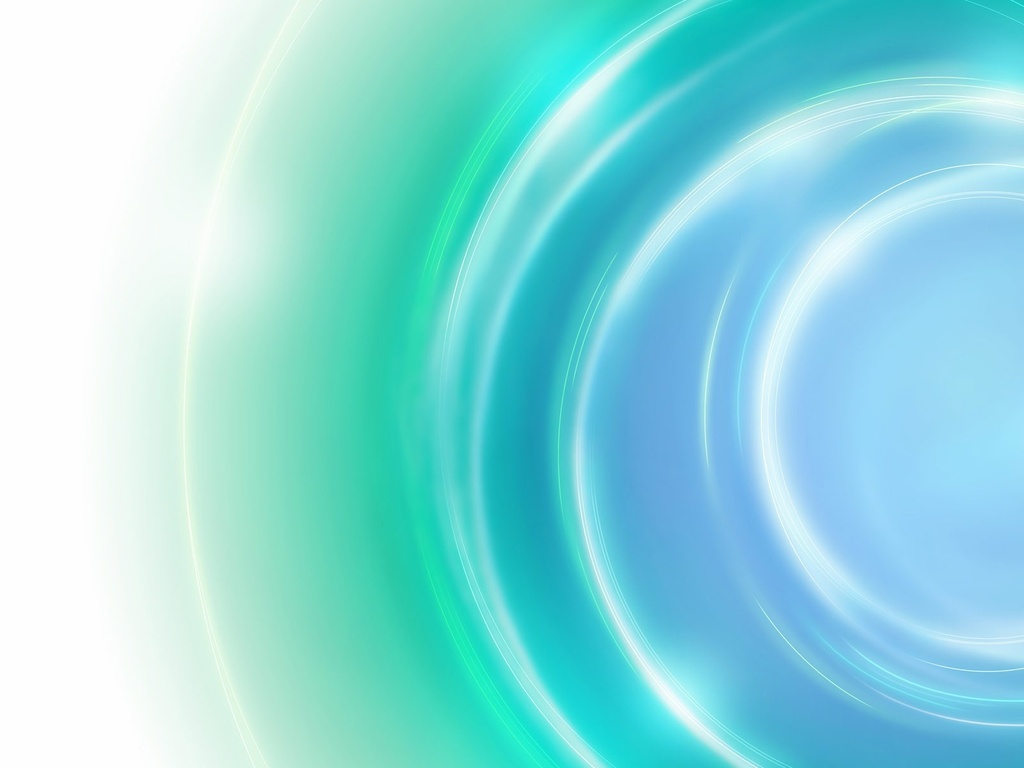 Современные образовательные    технологии в работе  дошкольных  образовательных  организаций
Технологии  проектной  и  исследовательской  деятельности
Информационно - коммуникационные технологии
Личностно - ориентированные  технологии
Здоровьесберегающие   технологии
Игровые   технологии
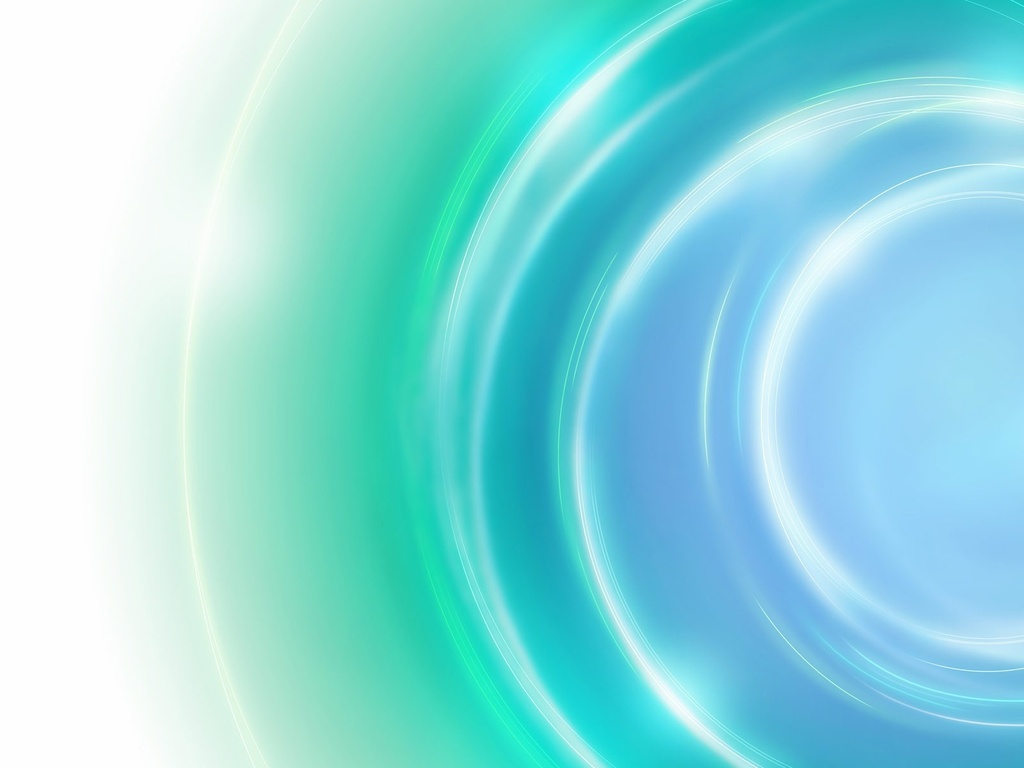 Технологии  проектной  и  исследовательской   деятельности
ОРГАНИЗАЦИЯ    ТЕАТРАЛИЗОВАННОЙ    ДЕЯТЕЛЬНОСТИ
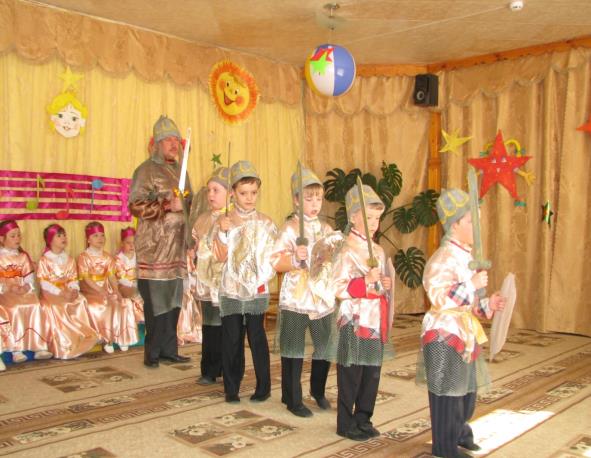 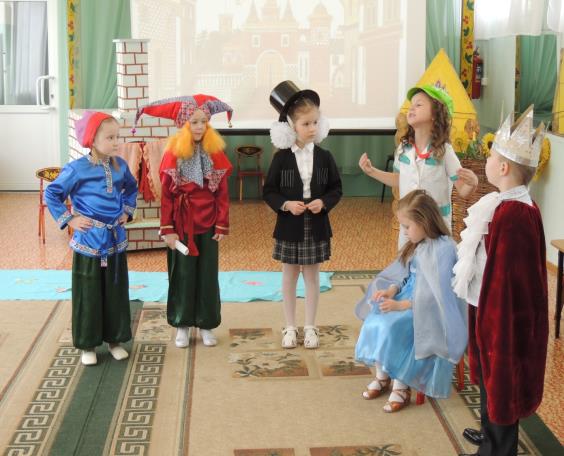 ПЕДАГОГИЧЕСКИЙ   ПРОЕКТ
УРА ! МОЯ   НОВАЯ  ЭКОЛОГИЯ !
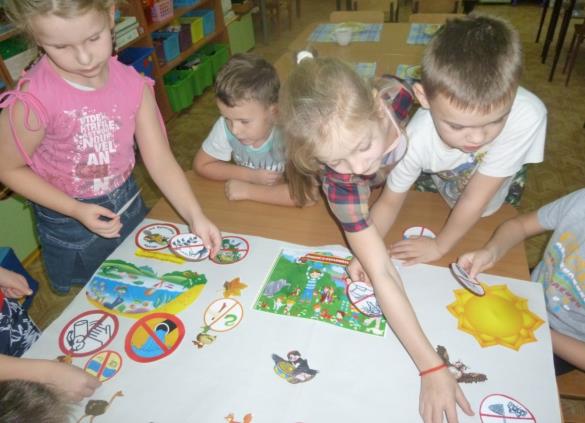 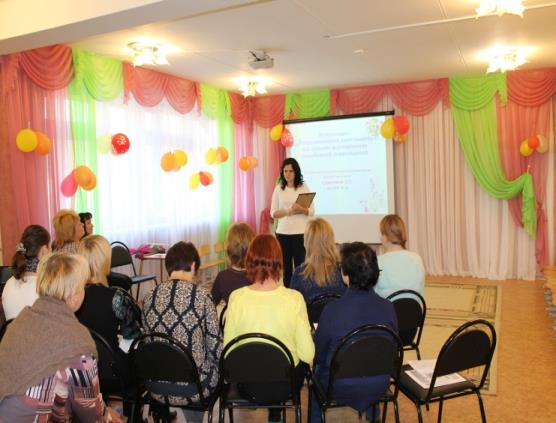 СНЕЖНАЯ  СКАЗКА.  ЗИМНЯЯ ТЕРРИТОРИЯ  РАЗВИТИЯ  В  ДОО
ЭКСКУРСИИ
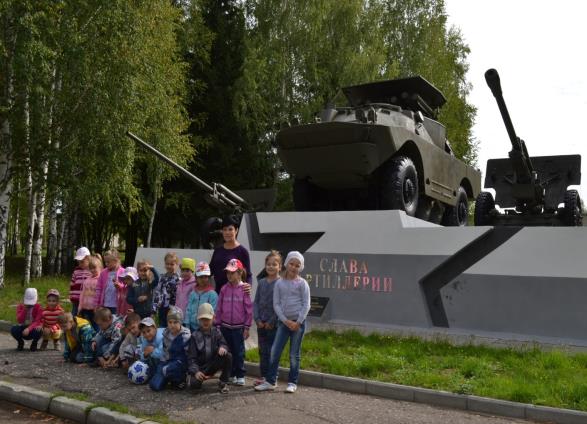 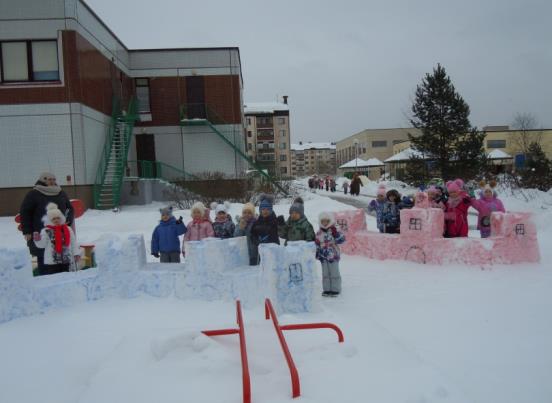 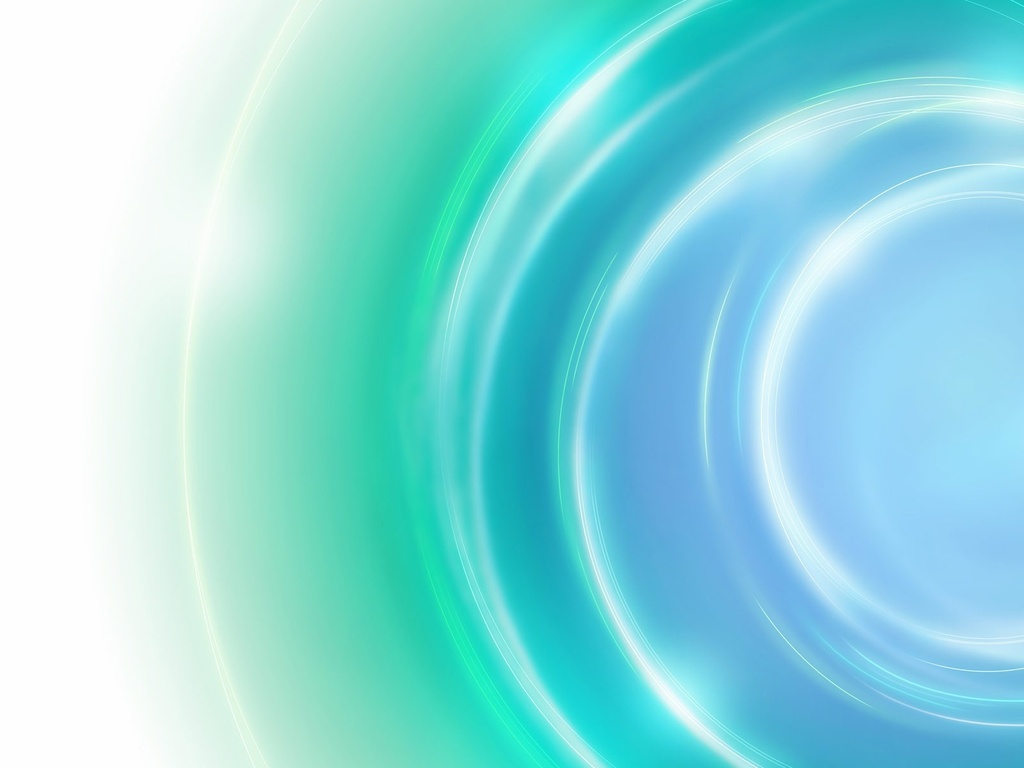 Информационно - коммуникационные технологии
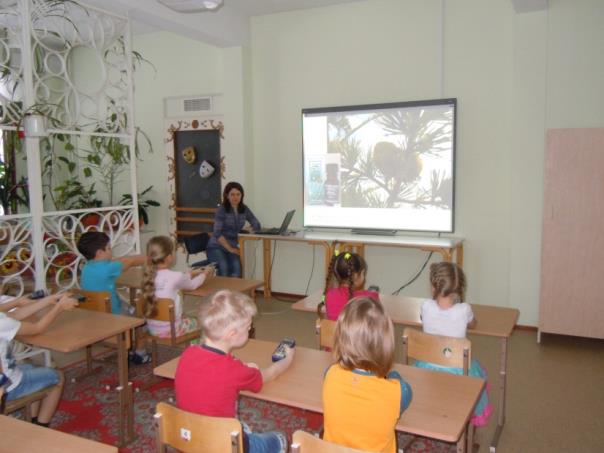 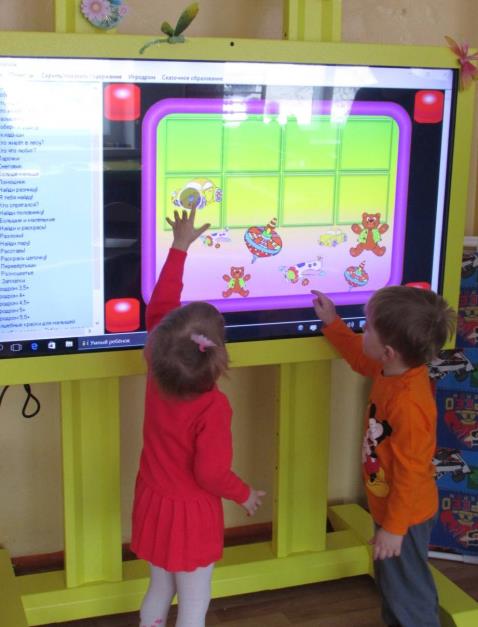 активно используются мультимедийные экраны, ноутбуки, компьютеры, принтеры, сенсорные столы и доски, лицевые панели в виде аппликаций,  оборудование для песочной терапии
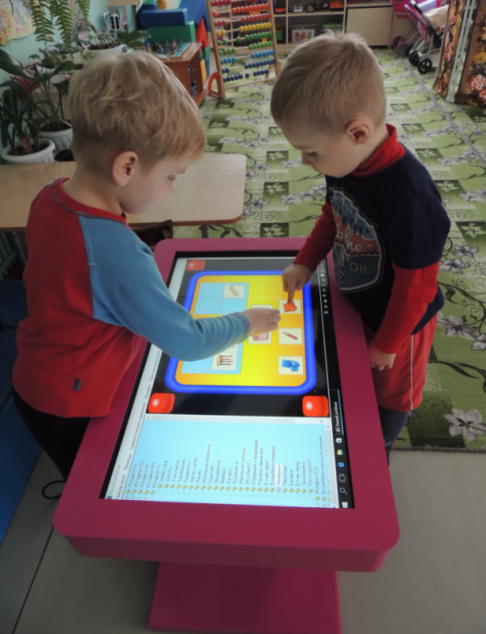 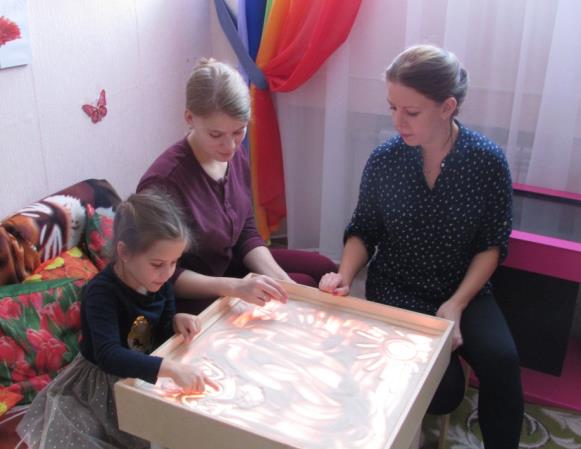 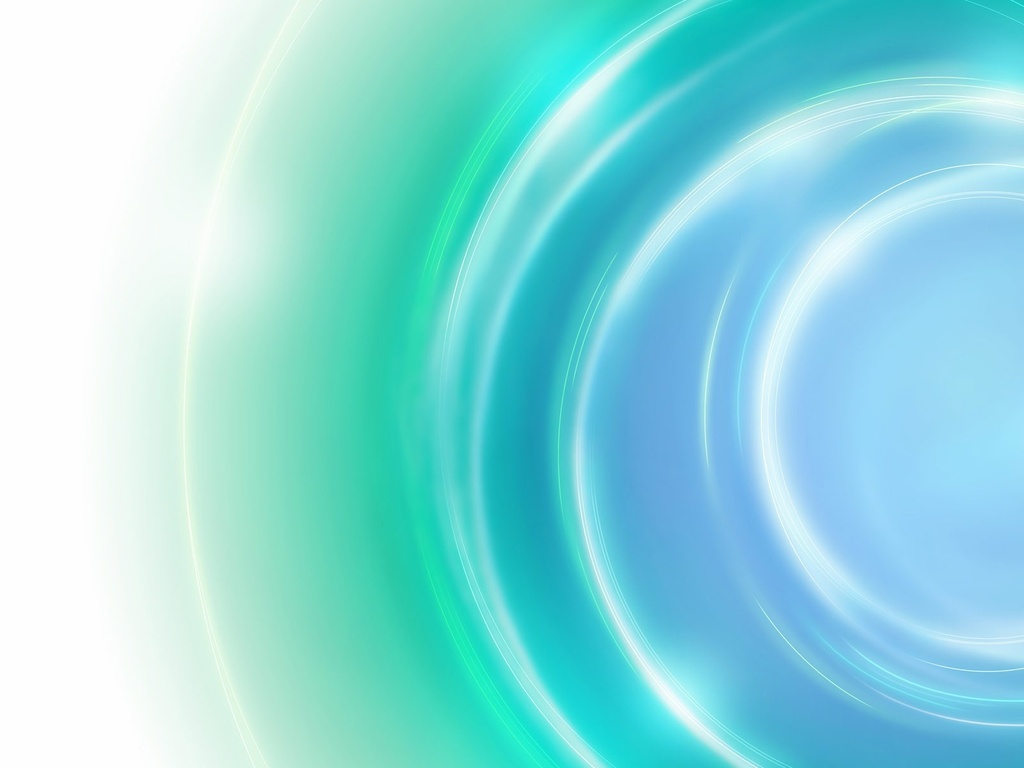 Личностно - ориентированные   технологии
Районный    конкурс
БИТВА   МАЛЕНЬКИХ  ХОРОВ
«ЮНЫЙ  ЭРУДИТ»
мини-олимпиада  для  детей старшего    дошкольного   возраста
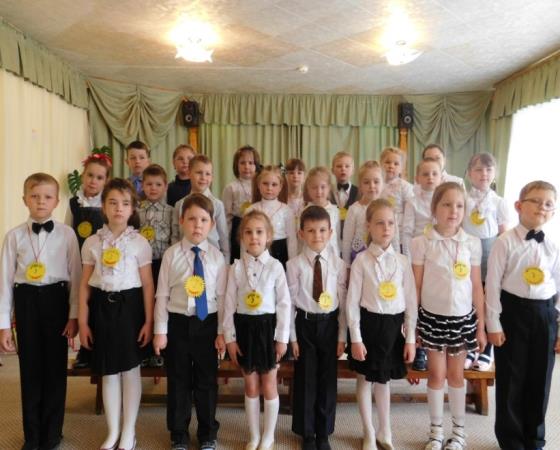 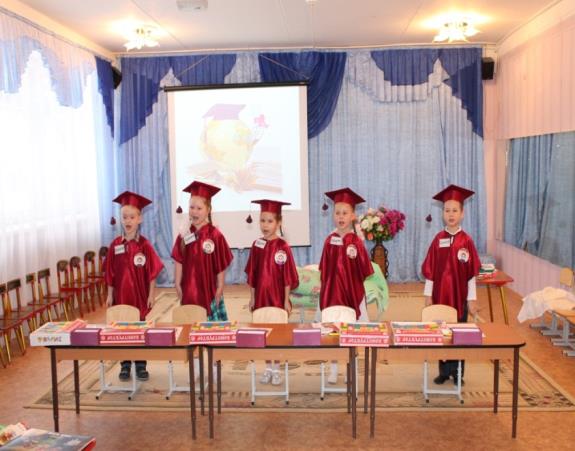 Видео- конкурс
АКАДЕМИЯ    ТАЛАНТОВ
Спортивное  мероприятие для сотрудников  ДОО
БОЛЬШИЕ    ГОНКИ
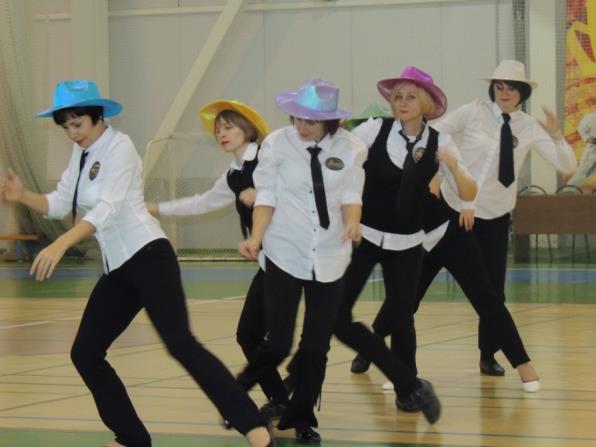 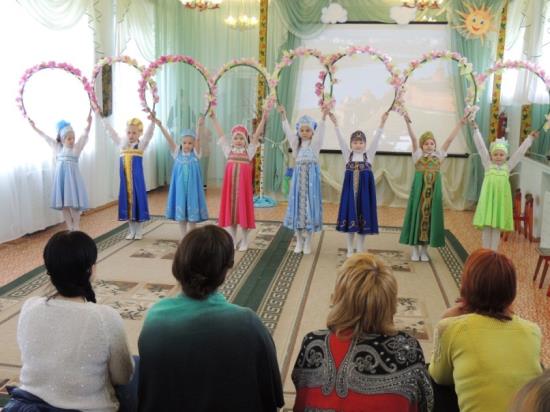 МАЛЫШИАДА
районный     спортивный фестиваль    команд
РАЙОННЫЙ   КОНКУРС  
ЧТЕЦОВ
для   детей     с  ОНР
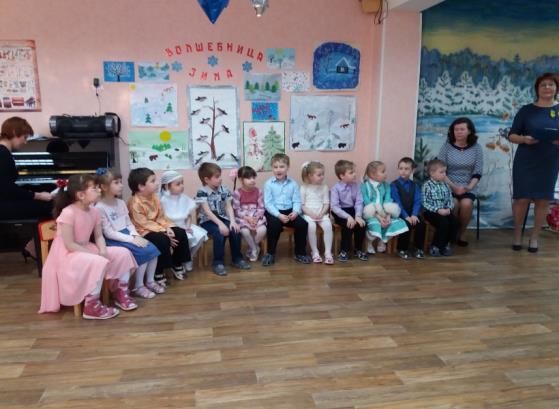 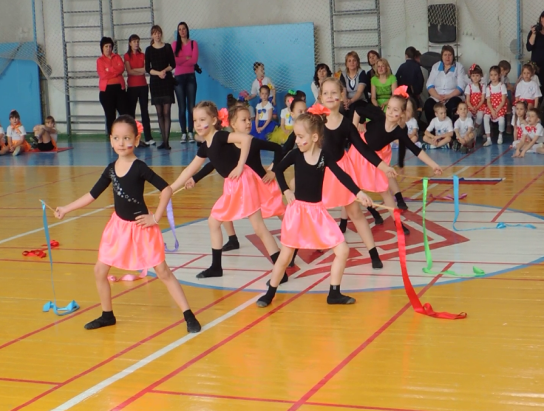 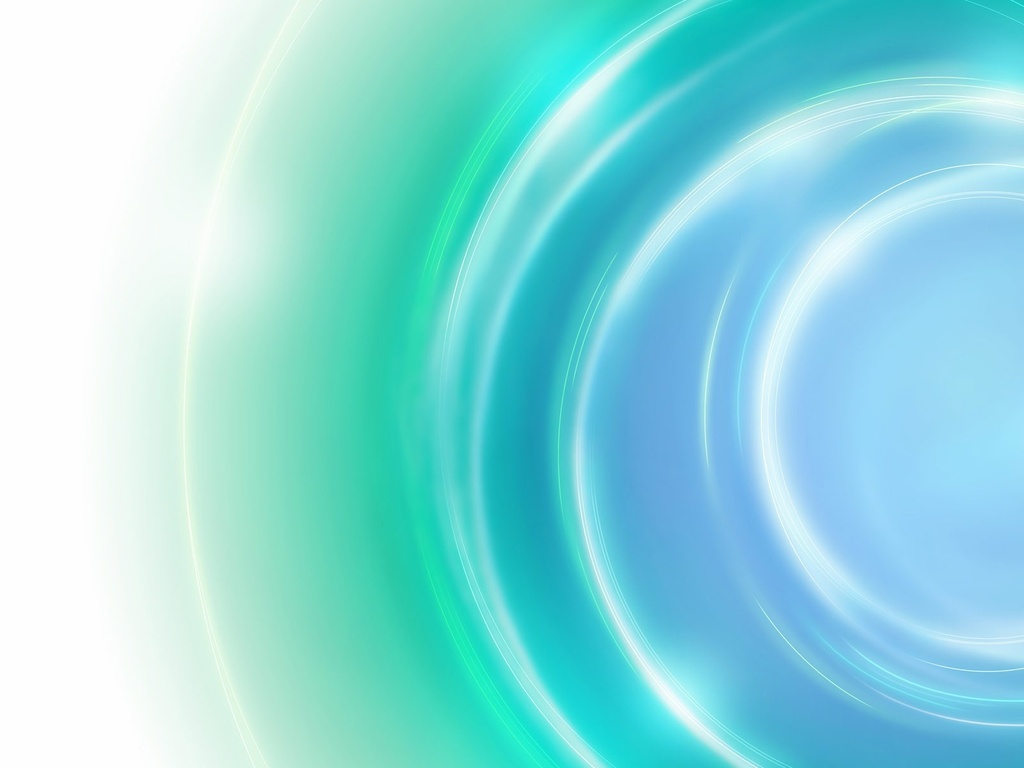 ЗДОРОВЬЕСБЕРЕГАЮЩИЕ    ТЕХНОЛОГИИ
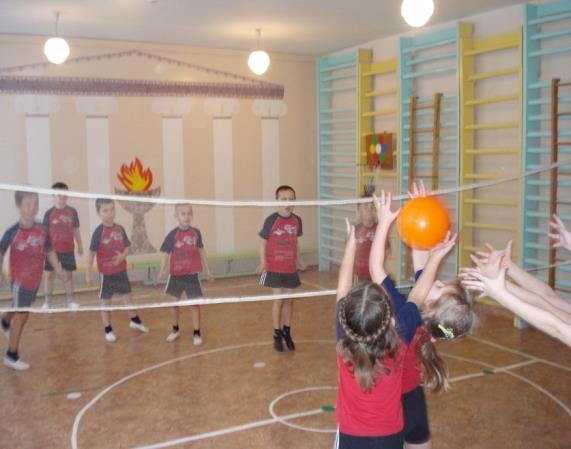 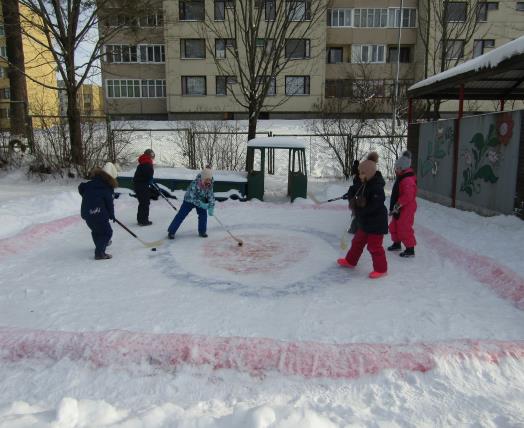 Обучение    элементам    спортивных   игр
СДАЧА     НОРМ   ГТО
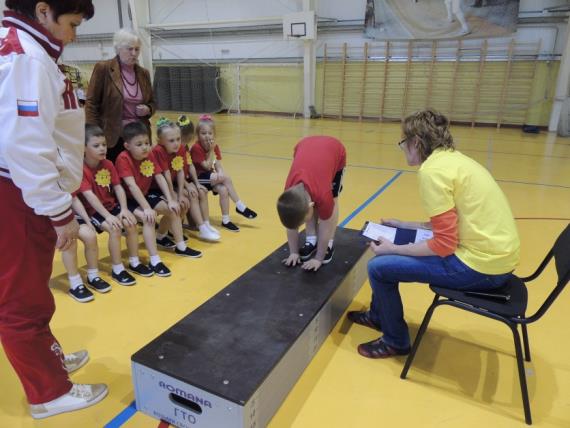 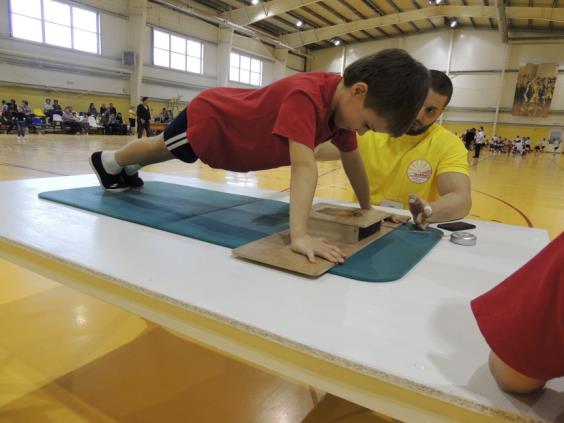 физкультурные  занятия на свежем  воздухе
ЛЕЧЕБНАЯ   ФИЗКУЛЬТУРА
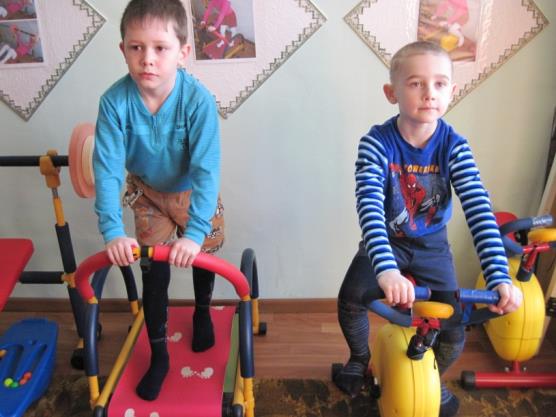 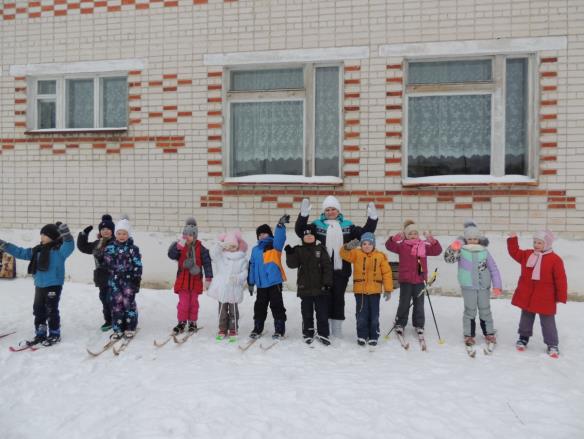 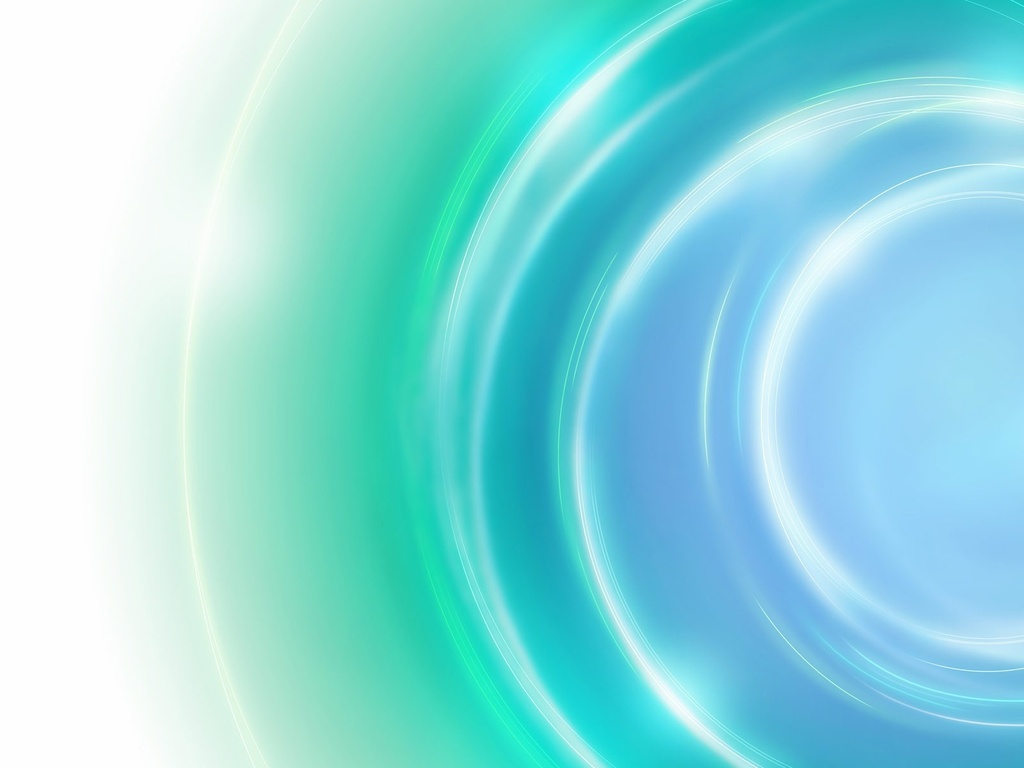 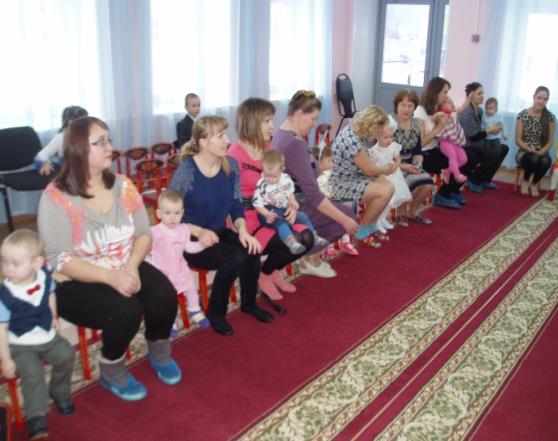 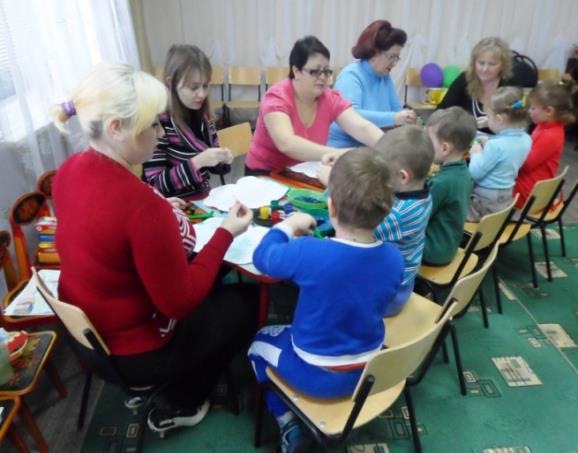 Учитель-логопед
Инструктор ФИЗО
Педагог -психолог
На  базе  10  дошкольных 
 образовательных  организаций
действуют   консультационные   центры, 
которые оказывают бесплатную психолого-педагогическую и консультационную  помощь  родителям
 (законным представителям) детей
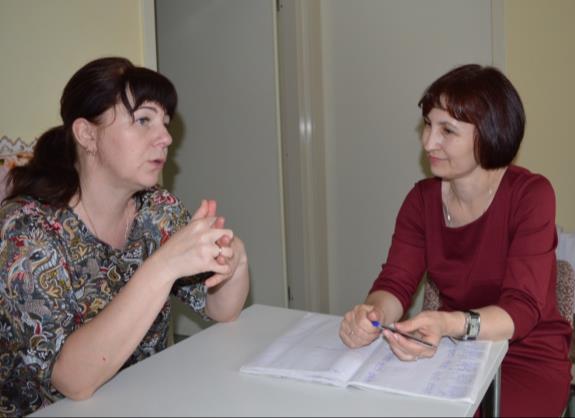 Специалисты консультационного центра ( используется интегративный подход к организации  работы)
заведующий
Мед. сестра  ЦРБ
Муз.
руководитель
воспитатель
старший воспитатель
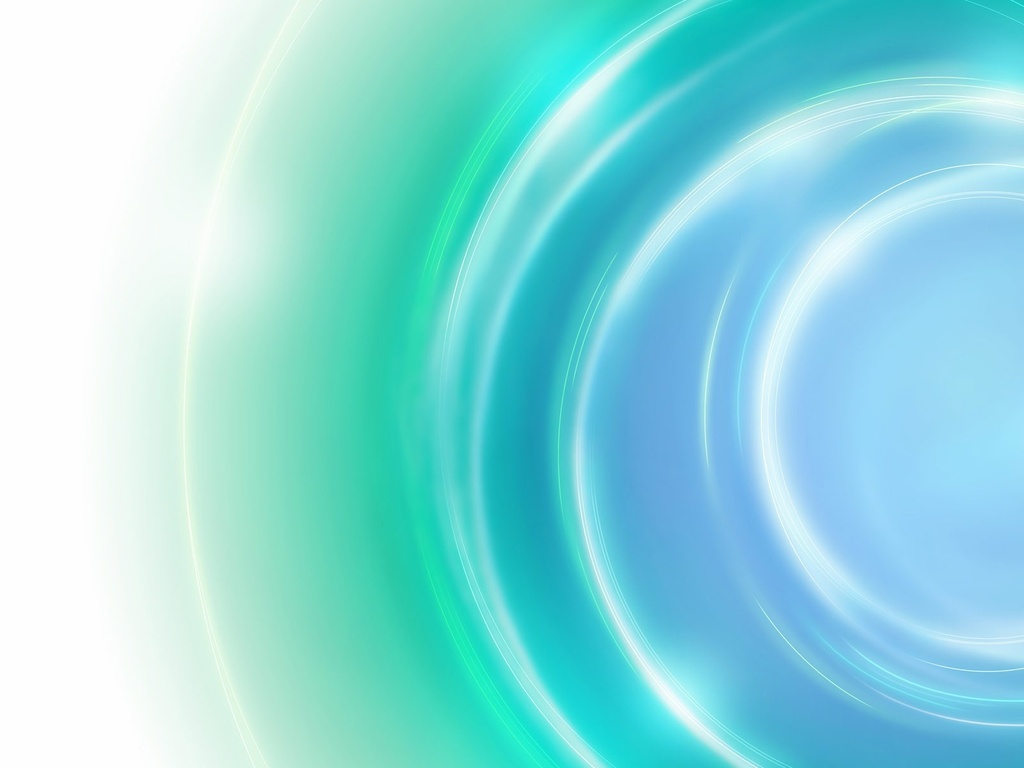 ИГРОВЫЕ   ТЕХНОЛОГИИ
проведение районных  военно-спортивных  игр
 с участием  воспитанников ДОО, родителей (законных представителей) и педагогов
МАЛАЯ    ЗАРНИЧКА
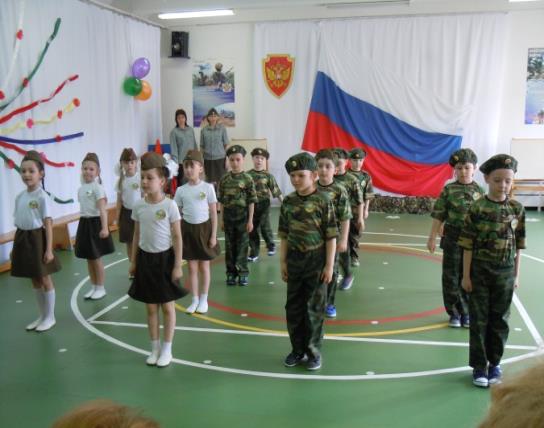 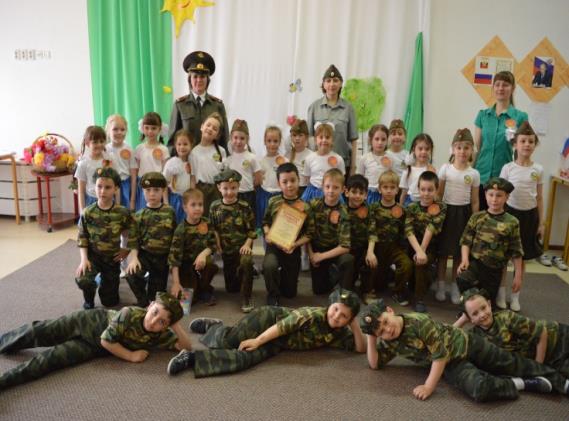 МАЛЬЧИШ - КИБАЛЬЧИШ
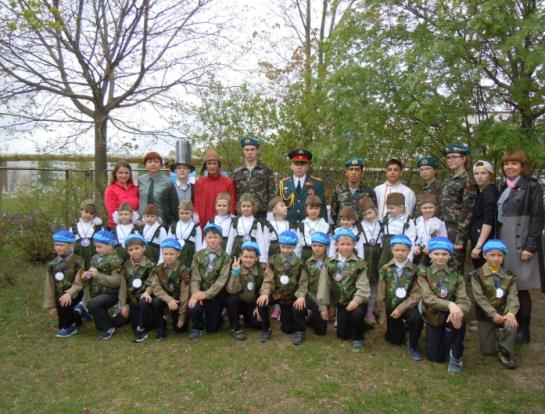 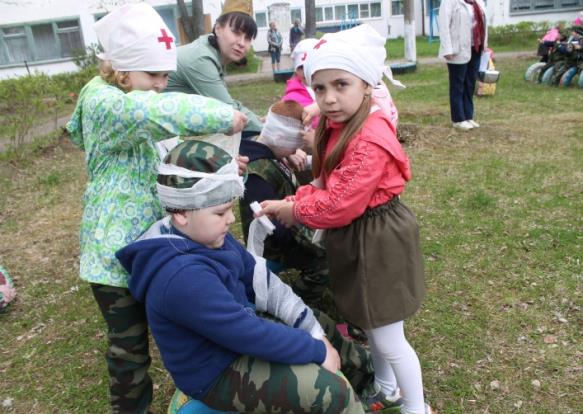 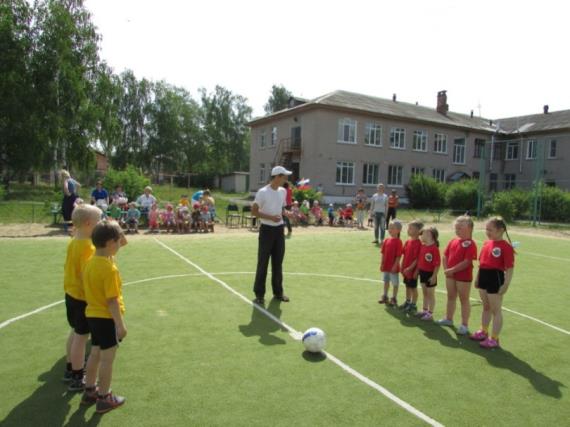 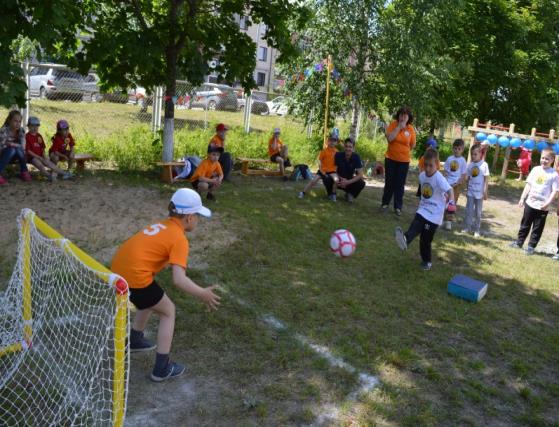 Районные спортивные  соревнования по мини футболу «БЫСТРЫЙ   МЯЧ»